Окружающий мир.Тема урока:Учимся быть самостоятельными
Работу выполнила:
Учитель начальных классов
Артеева Екатерина Яковлевна
ГОШИ «Гимназия искусств при Главе Республики Коми» имени Ю.А. Спиридонова
2014 год
4 группы:
- 1 группа
- 3 группа
- 2 группа
- 4 группа
Правила группы:
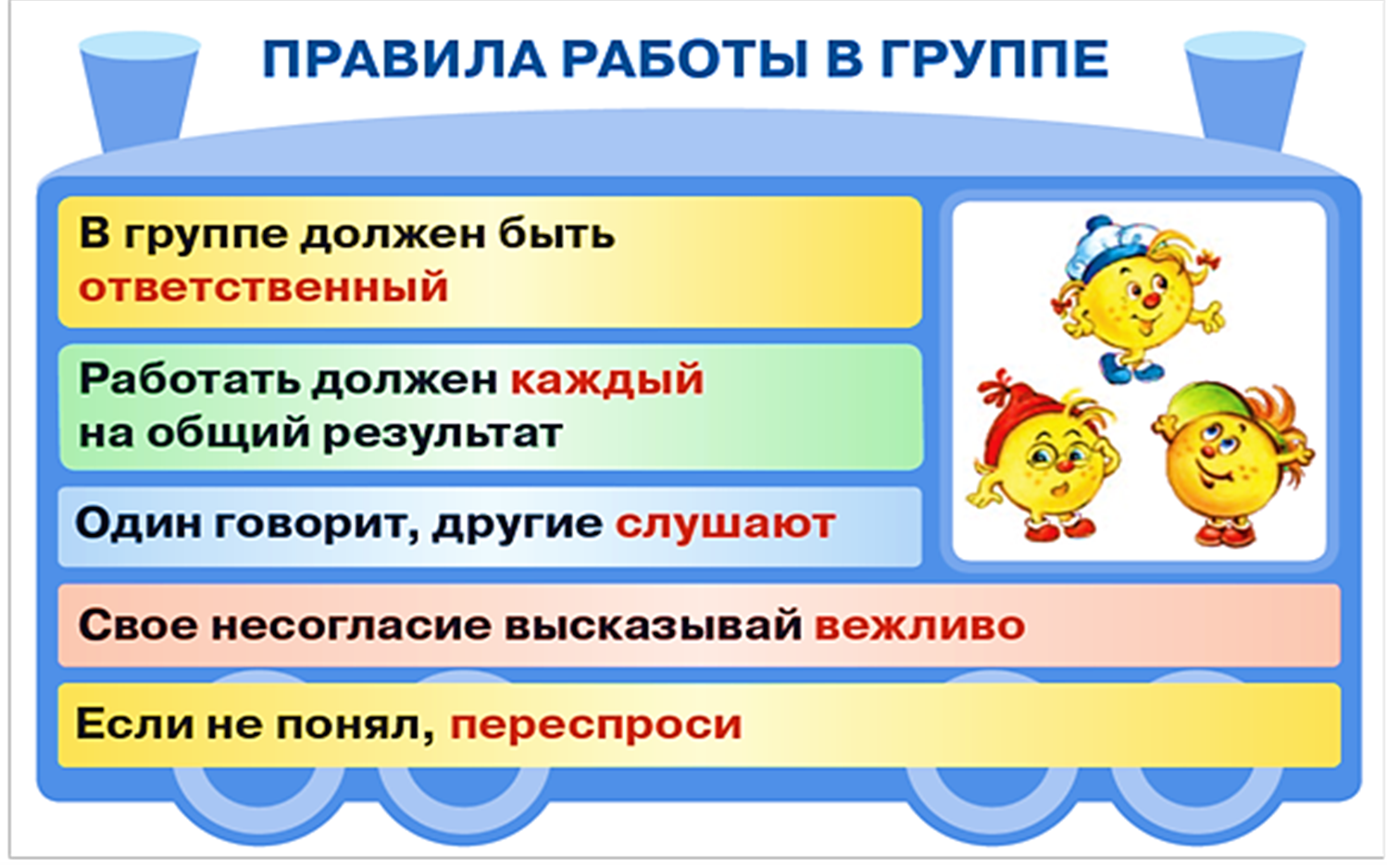 План работы:
1 . Озаглавь ситуацию.
2. Расскажи, что случилось на картинке
3. Правильно ли поступают ребята?
5. Как бы вы поступили в такой ситуации?
6. Вывод, как следует поступать?
4 ситуации
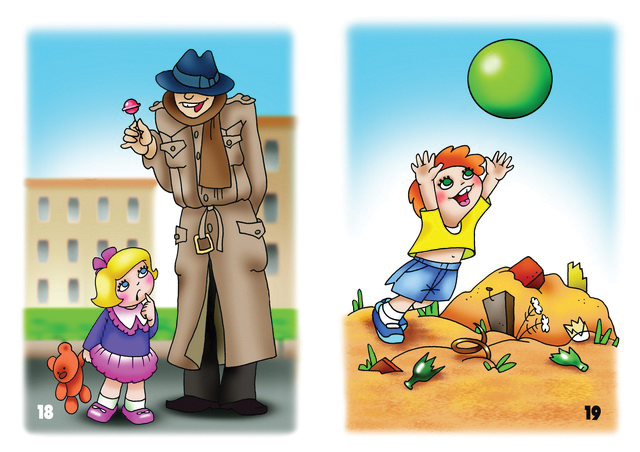 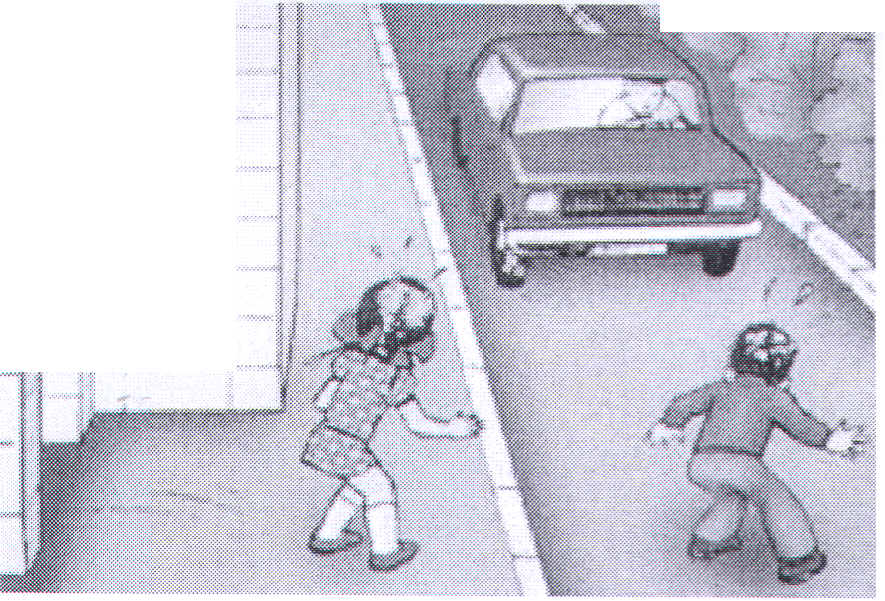 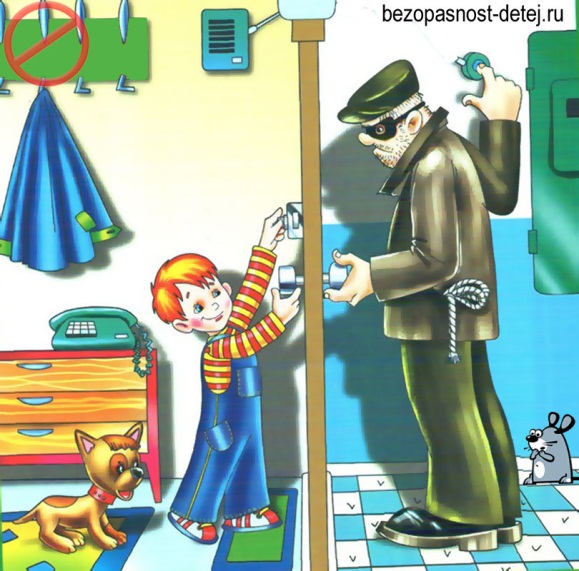 Как вы оцениваете свою работу на уроке?
- справились                  -       -затруднились




                                             - не справились
Домашнее задание:
Стр. 32 в рабочей тетради.  (Памятка   в случае беды)